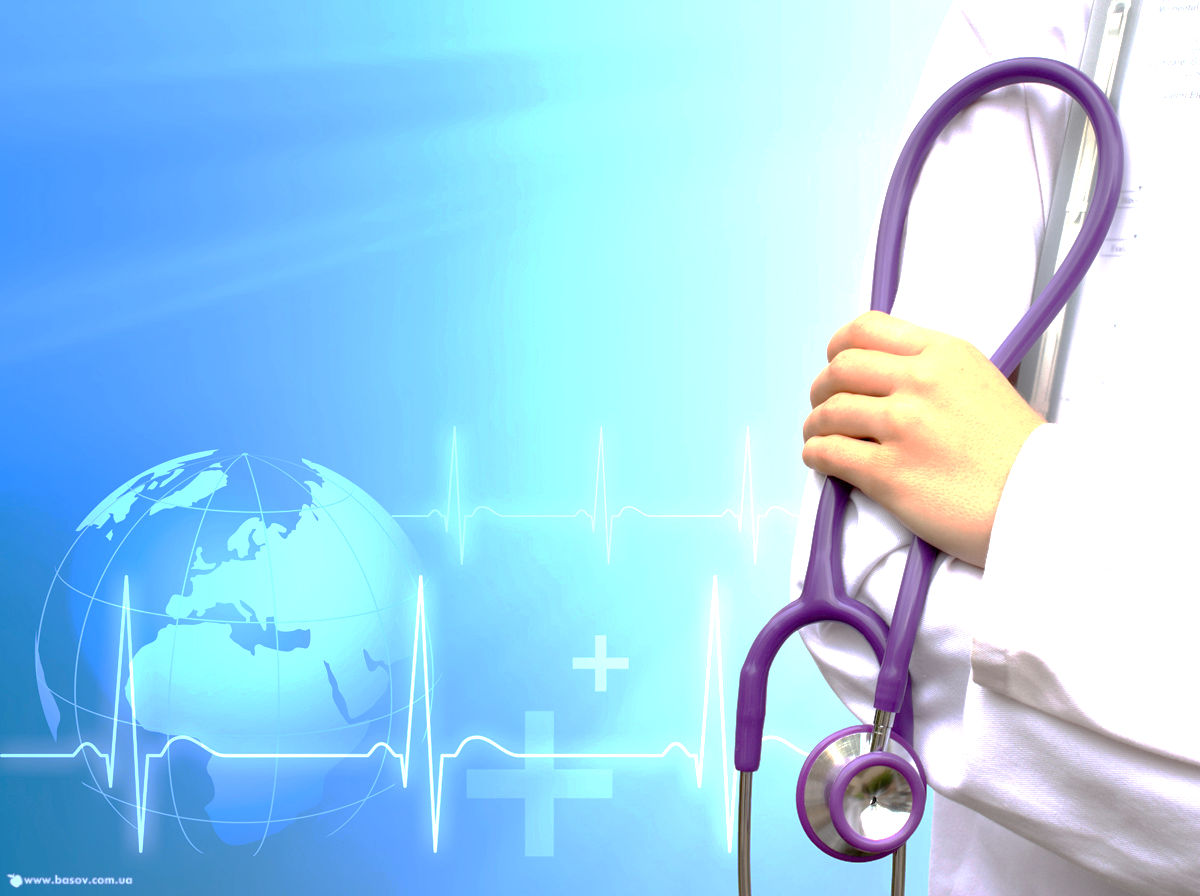 Что мы должны знать «Об обязательном социальном медицинском страховании»
[Speaker Notes: Құрметті депутаттар! Бүгін сіздердің назарларыңызға әзірленген  «Міндетті әлеуметтік медициналық сақтандыру туралы» Қазақстан Республикасы Заңының жобасын ұсынып отырмыз. Заң жобасы Қазақстан Республикасы Президентінің 5 институционалдық реформаны іске асыру бойынша  100 нақты қадамды жүзеге асыру шеңберіндегі тапсырмасына сәйкес әзірленді. Жаңа заңды дайындауға денсаулық сақтау саласындағы ғалымдар, Дүниежүзілік Банк пен Дүниежүзілік денсаулық ұйымының өкілдері қатысты. 
Жобаны әзірлеу барысында әлемдегі және қазақстандық денсаулық сақтау жүйе моделдері сипаттамаларының  салыстырмалы  талдауы жасалды. Оның нәтижесінде заң жобасында Қазақстан экономикасы мен денсаулық сақтау жүйесінің ерекшеліктерін назарға ала отырып әр моделдің  ұтымды сипаттамалары ескерілді.  
Біздің Конституциямызда әрбір азаматтың  денсаулығын сақтауға кепілденген тегін медициналық көмек   көлемін алуға құқықтары айқындалған. Осы негізгі қағидаттар заң жобасында толық қаралып отыр.]
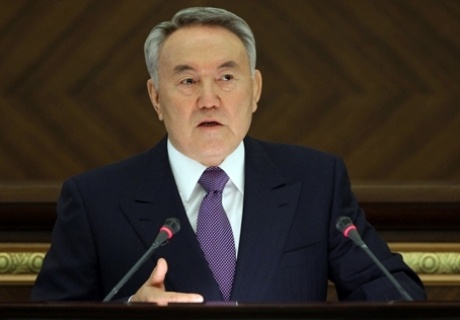 Обязательное медицинское страхование в Казахстане
Послание Президента Республики Казахстан Н.Назарбаева народу Казахстана. 31 января 2017 г. 
«Третья модернизация Казахстана: глобальная конкурентоспособность»
С 1 июля текущего года начнет внедряться система обязательного социального медицинского страхования, основанная на солидарной ответственности государства, работодателей и граждан. Эффективность этой системы доказана мировой практикой.
Обязательное медицинское страхование в Казахстане
Закон Республики Казахстан от 16 ноября 2015 года № 405-V «Об обязательном социальном медицинском страховании» (с изменениями и дополнениями по состоянию на 22.12.2016 г.)

Настоящий Закон регулирует общественные отношения, возникающие в системе обязательного социального медицинского страхования, в целях реализации конституционного права граждан на охрану здоровья.
СВОД НОРМАТИВНЫХ ИЗМЕНЕНИЙ ПО ВНЕДРЕНИЮ  ОСМС
Для реализации мер по внедрению ОСМС вносятся изменения и дополнения в следующие НПА:

  * КОДЕКСЫ РЕСПУБЛИКИ КАЗАХСТАН – 6:
− Гражданский Кодекс
− Бюджетный Кодекс
− Кодекс о здоровье и системе здравоохранения
− Кодекс об административных правонарушениях
− Предпринимательский Кодекс
− Трудовой Кодекс

  *  ЗАКОНЫ РЕСПУБЛИКИ КАЗАХСТАН – 13
 * ПОСТАНОВЛЕНИЯ ПРАВИТЕЛЬСТВА РК – 15
 * ПРИКАЗЫ ГОСУДАРСТВЕННЫХ ОРГАНОВ – 105
Статус и активы Фонда социального медицинского страхования
1. Фонд является некоммерческой организацией в организационно-правовой форме акционерного общества, единственным учредителем и акционером которого является государство. 
2. Активы фонда формируются за счет: 
отчислений, взносов, пени, полученной за просрочку уплаты социальных отчислений и (или) взносов, инвестиционного дохода за минусом комиссионного вознаграждения на обеспечение деятельности фонда;
иных, не запрещенных законодательством Республики Казахстан поступлений в фонд.
3. Активы фонда могут быть использованы исключительно для:
оплаты расходов и мероприятий по оказанию медицинской помощи в системе обязательного социального медицинского страхования; 
размещения в финансовые инструменты, перечень которых определяется Правительством Республики Казахстан; 
возврата излишне уплаченных сумм отчислений и (или) взносов,  иных ошибочно зачисленных средств.
4. Активы фонда не могут быть:
предметом залога;
взысканы по требованию кредиторов;
предметом ареста или иного обременения имущества;
взысканы инкассовым распоряжением по обязательствам фонда и третьих лиц;
переданы в доверительное управление;
предметом обеспечения исполнения не выполненного в срок налогового обязательства.
5
[Speaker Notes: Основными задачами фонда будут являться:
- аккумулирование, отчисление взносов;
- планирование затрат на медицинскую помощь;
- закуп у субъектов здравоохранения услуг;
- обеспечение своевременной оплаты услуг;
- введение учета потребителей медицинских услуг и субъектов здравоохранения;
- контроль за выполнением договорных обязательств;
- введение раздельного учета;
- формирование резервов для покрытия непредвиденных расходов.]
Обеспечение сохранности активов Фонда
1. Государство гарантирует сохранность активов фонда.
2. Сохранность активов фонда обеспечивается посредством: 
регулирования деятельности фонда путем установления Правительством Республики Казахстан норм и лимитов, обеспечивающих финансовую устойчивость фонда; 
осуществления инвестиционной деятельности через Национальный Банк Республики Казахстан;  
учета всех операций по инвестиционному управлению активами фонда в Национальном Банке Республики Казахстан;  
ведения раздельного учета собственных средств и активов фонда;
проведения ежегодного независимого аудита; 
представления фондом регулярной финансовой отчетности в порядке, установленном законодательством Республики Казахстан о бухгалтерском учете и финансовой отчетности; 
определения Правительством Республики Казахстан перечня финансовых инструментов для инвестирования активов фонда. 

Кроме того, законопроектом предусматривается установление конкретных требований, предъявляемых к руководящим работникам фонда
6
[Speaker Notes: Основными задачами фонда будут являться:
- аккумулирование, отчисление взносов;
- планирование затрат на медицинскую помощь;
- закуп у субъектов здравоохранения услуг;
- обеспечение своевременной оплаты услуг;
- введение учета потребителей медицинских услуг и субъектов здравоохранения;
- контроль за выполнением договорных обязательств;
- введение раздельного учета;
- формирование резервов для покрытия непредвиденных расходов.]
Задачи Фонда
Основные задачи: 
аккумулирование отчислений и взносов на обязательное социальное медицинское страхование;
планирование затрат на медицинскую помощь в системе обязательного социального медицинского страхования;
закуп у субъектов здравоохранения услуг по оказанию медицинской помощи в системе обязательного социального медицинского страхования; 
обеспечивать своевременную оплату услуг субъектов здравоохранения на условиях договора закупа услуг;
ведение учета потребителей медицинских услуг;
ведение учета субъектов здравоохранения, осуществляющих оказание медицинской помощи в системе обязательного социального медицинского страхования; 
контроль за выполнением субъектами здравоохранения договорных обязательств по качеству и объему медицинской помощи, оказанной потребителям медицинских услуг; 
ведение раздельного учета активов фонда и собственных средств (имущества);        
формирование резервов для покрытия непредвиденных расходов в порядке, определяемом Правительством Республики Казахстан
7
[Speaker Notes: Основными задачами фонда будут являться:
- аккумулирование, отчисление взносов;
- планирование затрат на медицинскую помощь;
- закуп у субъектов здравоохранения услуг;
- обеспечение своевременной оплаты услуг;
- введение учета потребителей медицинских услуг и субъектов здравоохранения;
- контроль за выполнением договорных обязательств;
- введение раздельного учета;
- формирование резервов для покрытия непредвиденных расходов.]
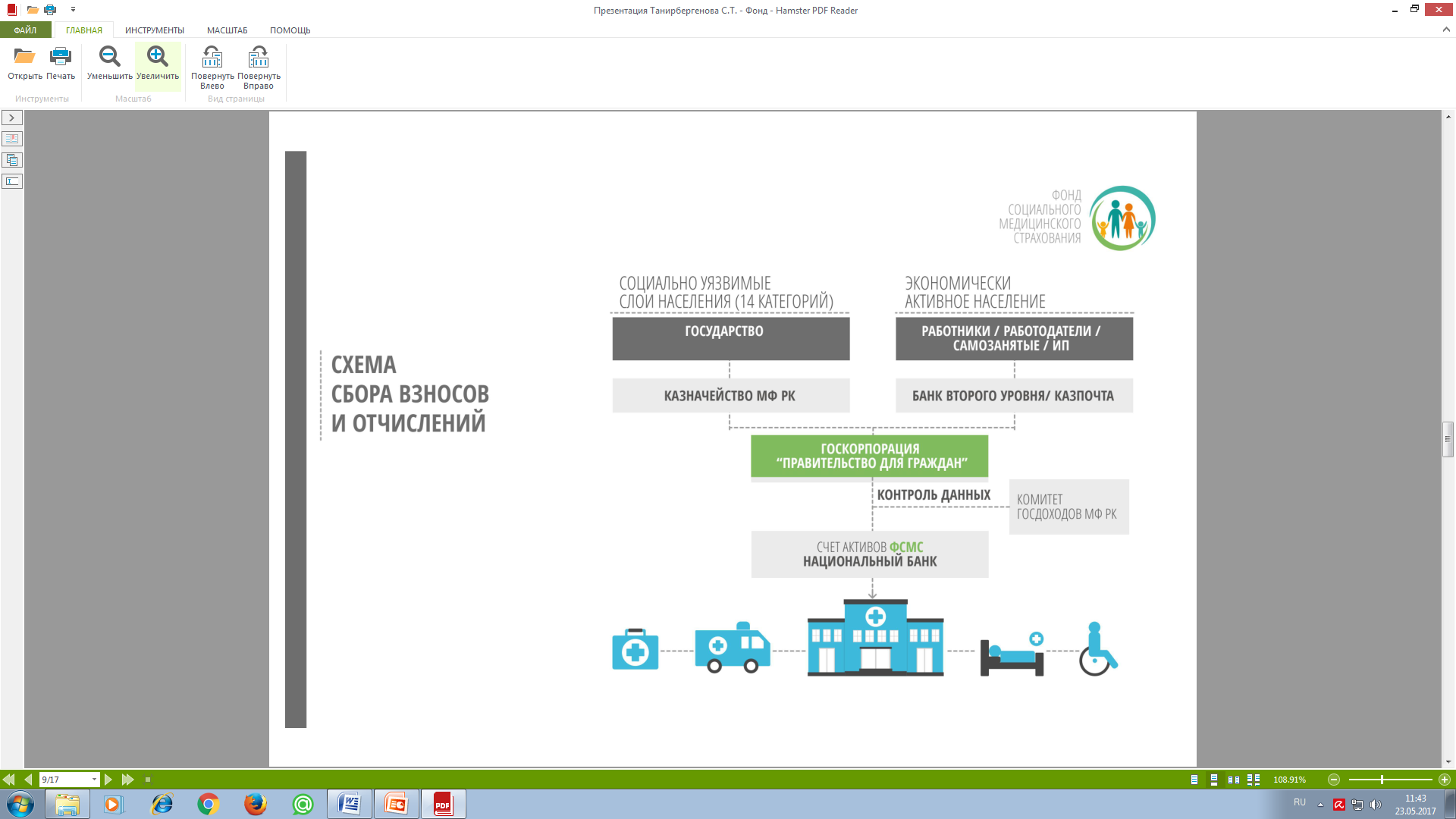 Оплачивает государство (14 категорий):
дети;
Лица, зарегистрированные в качестве  безработных;
Неработающие беременные женщины;
неработающие лица,фактически воспитывающие ребенка (детей) до достижения им (ими) возраста трех лет;
лица,находящиеся в отпусках в связи с рождением ребенка (детей),усыновлением (удочерением) новорожденного ребенка (детей), по уходу за ребенком (детьми) до достижения им (ими) возраста трех лет, 
неработающие лица,осуществляющие уход за ребенком инвалидом в возрасте до 18лет;
получатели пенсионных выплат, в том числе инвалиды и участники ВОВ;
лица отбывающие наказание по приговору суда в учреждениях уголовно-исполнительной системы;
лица, содержащиеся в изоляторах временного содержания и следственных изоляторах;
неработающие оралманы;
лица,обучающиеся по очной форме обучения в организациях среднего,технического и профессионального, послесреднего,высшего образования, а также послевузовского образования в форме резедентуры ;
многодетные матери,награжденные подвесками «Алтын алка», «Күміс алқа» или получившие ранее звание «Мать-героиня», а также награжденные орденами «Материнская слава» 1-2 степени;
инвалиды;
лица завершившие обучение по очной форме обучения в организациях среднего, технического, и профессионального, послесреднего, высшего образования, а также послевузовского образования в течении трех календарных месяцев, следующих за месяцем, в котором завершено обучение
9
Оплачивает  государство
Среднемесячная заработная плата
2016г.
3,75%
10 000 000 человек
5029 тенге в месяц
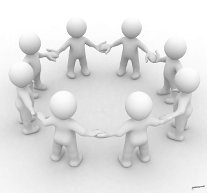 Работодатель и работник
*СМЗ – среднемесячная заработная плата
Индивидуальный предприниматель
Единая ставка 5% от объекта исчисления
   не ДОХОД, а 2 МЗП! (минимальный размер заработной платы)


     МЗП в 2018 году – 28284 тенге

     28284 * 2 = 56568 (5%) = 2828 тенге в месяц
Непродуктивно самозанятое население
Не зарегистрированные домохозяйки
Торговцы рынков
Таксисты
Владельцы подсобных хозяйств и др.
1 МЗП
5%
1414 тенге в месяц
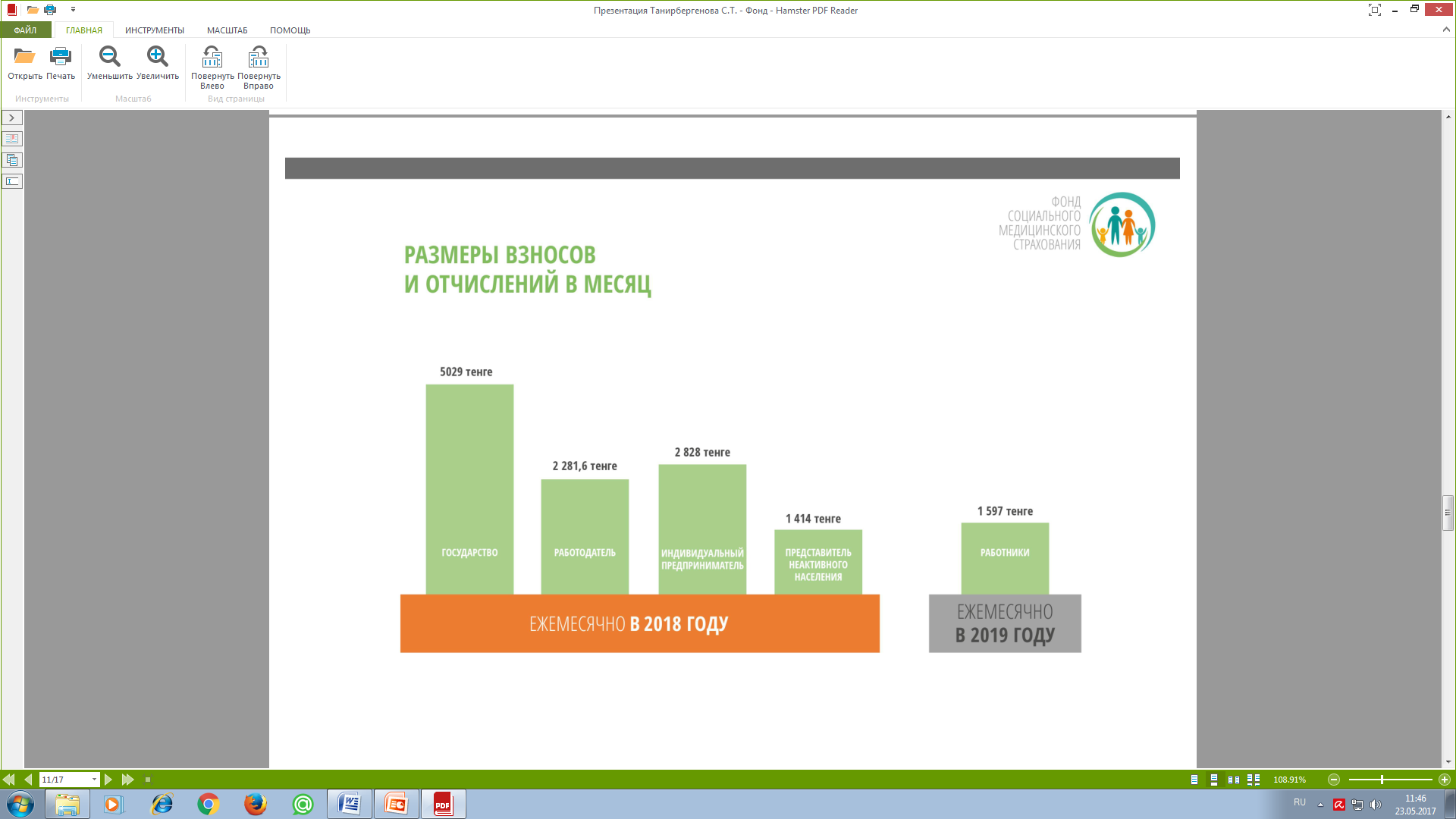 Солидарная ответственность- платим от доходов, получаем одинаковое лечение.
Пакеты медицинских услуг, предоставляемых населению при внедрении ОСМС
Что получает гражданин Республики Казахстан?
Базовый пакет - включающий гарантированный государством объем медицинской помощи (Конституция РК) лечение социально-значимых заболеваний (онкология, туберкулез, психиатрия, опасные инфекционные заболевания). и финансируемый за счет республиканского бюджета (ГОБМП). Он будет доступен для всех граждан РК и оралманов.
Дополнительный пакет в рамках ОСМС - включающий объем медицинской помощи сверх ГОБМП,  финансируемый за счет обязательных страховых взносов государства, работодателей и работников в Фонд ОСМС. Его могут получать лица, являющиеся участниками ОСМС.
Пакет из ДМС будет предусматривать индивидуальный пакет медицинских услуг, финансируемый за счет добровольных страховых взносов граждан или работодателей в фонды добровольного медицинского страхования (ДМС).
БАЗОВЫЙ ПАКЕТ(ГОБМП)
скорая помощь и санитарная авиация;
медицинская помощь при социально-значимых заболеваниях и в экстренных случаях;
профилактические прививки;
амбулаторно-поликлиническая помощь (АПП) с амбулаторно-лекарственным обеспечением (АЛО) (для непродуктивно самозанятого населения до 2020 года, т.е. до внедрения всеобщего декларирования).
ДОПОЛНИТЕЛЬНЫЙ ПАКЕТ
амбулаторно-поликлиническая помощь (в т. ч. АЛО);
стационарная мед. помощь (за исключением социально-значимых заболеваний);
стационарозамещающая помощь (за исключением социально-значимых заболеваний);
восстановительное лечение и мед. реабилитация;
паллиативная помощь и сестринский уход;
высокотехнологичная помощь.
ИНДИВИДУАЛЬНЫЙ ПАКЕТ
Перечень услуг определяются на договорной основе
15
[Speaker Notes: В соответствии со статьей 29 Конституции действующими нормативно-правовыми актами и представляемым проектом закона гражданам будет предоставляться в рамках системы медицинского страхования три вида пакетов медицинских услуг. 

Первый - это базовый пакет, включающий гарантированный государством объем медицинской помощи, финансируемый за счет республиканского бюджета. Он будет доступен для всех граждан Республики Казахстан и оралманов. То есть государство сохраняет за собой обязательства по финансированию гарантированного объема бесплатной медицинской помощи, включающая в себя скорую помощь, санитарную авиацию, медицинскую помощь при социально значимых заболеваниях и экстренных случаях. Также  профилактические прививки, амбулаторно-поликлиническая помощь с амбулаторным лекарственным обеспечением для непродуктивно самозанятого населения до 2020 года, то есть до внедрения всеобщего декларирования. 

Второй пакет. Это дополнительный пакет в рамках системы медицинского страхования, включающего объем медицинской помощи сверх гарантированного, финансируемый за счет обязательных страховых взносов работодателей и работников  в фонд системы медицинского страхования. Его могут получать лица, являющиеся участниками системы медицинского страхования, будут переданы все базовые медицинские услуги, характеризующиеся стабильной потребностью и потреблением, управляемостью и прогнозируемостью, то есть комплекс услуг, не несущий выраженного финансового риска  внезапного сверх потребления. Это услуги амбулаторно-поликлинической помощи с амбулаторным лекарственным обеспечением, стационарная медицинская помощь за исключением социально значимых заболеваний, стационарно замещающая помощь за исключением социально значимых заболеваний, восстановительное лечение, медицинская реабилитация, высокотехнологическая помощь, паллиативная помощь и сестринский уход. 

В системе медицинского страхования будут поддерживаться приоритетные стороны первичного здравоохранения. 
Третий пакет - пакет из добровольного медицинского страхования, который будет предусматривать индивидуальный пакет медицинских услуг, финансируемый за счет добровольных страховых взносов граждан или работодателей в фонды добровольного медицинского страхования.  
Кроме того, за счет государственного бюджета будут обеспечиваться услуги общественного здравоохранения, расходы на медицинское образование и науку, капитальные затраты, включая концессионные обязательства, и прочие расходы, в том числе деятельность государственных органов.]
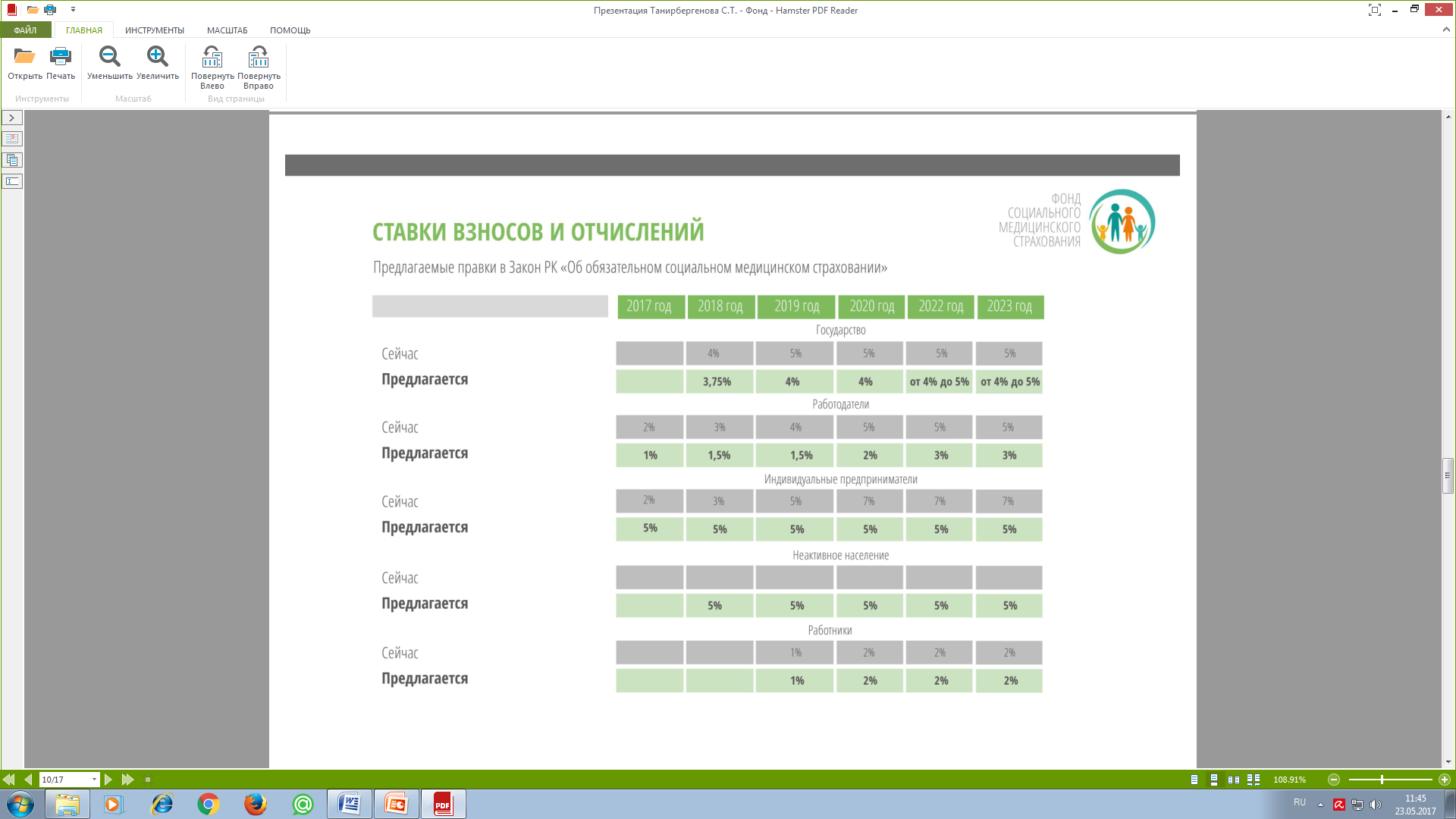 Компетенция уполномоченного органа
реализация государственной политики в области здравоохранения (пп.1) ст. 7 Кодекса)
осуществление гос. регулирования цен на лекарственные средства, изделия медицинского назначения и медицинские услуги (пп.20) ст. 7 Кодекса)
осуществление мероприятий по оснащению государственных организаций здравоохранения (пп.21) ст. 7 Кодекса)
выбор поставщиков услуг по оказанию ГОБМП по администрируемым бюджетным программам и возмещению их затрат (пп.22) ст. 7 Кодекса)
осуществление контроля за ходом и качеством исполнения обязательств по договорам, заключенным в рамках ГОБМП (пп.22-1) ст. 7 Кодекса)
организация проведения аккредитации субъектов здравоохранения ; (пп.25-2) ст. 7 Кодекса)
проведение мониторинга деятельности аккредитованных субъектов здравоохранения ; (пп.26) ст. 7 Кодекса)
определение степени удовлетворенности граждан уровнем и качеством оказываемой медицинской помощи (пп.40) ст. 7 Кодекса)
определению порядка разработки и утверждения Казахстанского национального лекарственного формуляра (пп.70) ст. 7 Кодекса)
утверждение квалификационных требований, предъявляемых к медицинской и фармацевтической деятельности (пп74) ст. 7 Кодекса)
определению порядка аккредитации в области здравоохранения (пп. 76) ст. 7 Кодекса)
определение порядка возмещения затрат организациям здравоохранения (пп.81) ст. 7 Кодекса)
утверждение перечня СЗЗ, представляющих опасность для окружающих (пп.89) ст. 7 Кодекса)
утверждению порядка организации и проведения внутренней и внешней экспертиз качества медицинских услуг (пп.102) ст. 7 Кодекса)
разрабатывает и определяет порядок и сроки исчисления (удержания) и перечисления отчислений и (или) взносов (ст. 11 ЗРК об ОСМС)
разрабатывает и утверждает методику формирования тарифов (ст. 11 ЗРК об ОСМС)
разрабатывает размеры резервов фонда на покрытие непредвиденных расходов (ст. 11 ЗРК об ОСМС)
разрабатывает ежегодно предложение об установлении предельной величины процентной ставки комиссионного вознаграждения от активов фонда (ст. 11 ЗРК об ОСМС)
разрабатывает порядок формирования и использования резерва фонда на покрытие непредвиденных расходов (ст. 11 ЗРК об ОСМС)
разрабатывает перечень финансовых инструментов для инвестирования активов фонда (ст. 11 ЗРК об ОСМС)
осуществляет внутренний контроль деятельности фонда (ст. 11 ЗРК об ОСМС)
осуществляет проверку деятельности Государственной корпорации в пределах компетенции (ст. 11 ЗРК об ОСМС)
Компетенция местных исполнительных органов
Компетенция акимата
Местные органы государственногоуправления здравоохранением
обеспечивает реализацию гражданами права на ГОБМП

обеспечивает мероприятия в области здравоохранения, за исключением направлений, финансируемых из республиканского бюджета

осуществляет контроль за кадровым обеспечением организаций здравоохранения

создает государственные учреждения и предприятия

совместно с ТД КООЗ , УЗ осуществляет лицензирование, разрешительные процедуры, прием уведомлений
Достижение показателей результативности
.
реализуют государственную политику в области здравоохранения (ст. 10 Кодекса)
осуществляют мониторинг и контроль за деятельностью субъектов здравоохранения (ст. 10 Кодекса)
осуществляют функции администраторов бюджетных программ (ст. 10 Кодекса)
участвуют в процедуре выбора поставщика медицинских и фармацевтических услуг (ст 10 Кодекса)
организуют закуп изделий мед назначения и мед техники, немедицинского оборудования, санитарного транспорта, услуг на проведение капитального ремонта (ст. 10 Кодекса)
Организуют кадровое обеспечение гос. организаций здравоохранения (ст. 10 Кодекса)
Обеспечивают оказание медицинской помощи в регионе и обеспечение сети организаций здравоохранения (ст. 10 Кодекса)
обеспечивает доступность всем гражданам услуг ПМСП (ст. 10 Кодекса)
Обеспечивают реализацию прав граждан на медицинскую помощь в рамках ОСМС (ст. 12 Закона РК «Об ОСМС»)
обеспечивают планирование медицинской помощи (ст. 12 Закона РК «Об ОСМС»)
совместно с акиматами, ТД КООЗ и ТД КФ осуществляет лицензирование медицинской и фармацевтической деятельности
Ст. 27 Закона РК «О местном государственном управлении и самоуправлении в РК»
Компетенция государственных органов
Государственная корпорация
Национальный Банк Республики Казахстан
осуществляет учет отчислений и (или) взносов на базе индивидуальных идентификационных номеров и производит сверку поступлений отчислений и (или) взносов с органами государственных доходов;
осуществляет возврат ошибочно зачисленных сумм отчислений, взносов и (или) пени за несвоевременную и (или) неполную уплату отчислений и (или) взносов;
осуществляет перечисление плательщикам ошибочно уплаченных сумм отчислений и (или) взносов в течение трех банковских дней со дня перевода этих средств из фонда на счет Государственной корпорации;
актуализирует базу данных физических лиц, за которых уплачены отчисления (или) взносы;
осуществляет исчисление (удержание) и перечисление взносов из социальных выплат на случай потери работы из Государственного фонда социального страхования.
.
учета всех операций по инвестиционному управлению активами фонда (ст. 8 Закона РК «Об ОСМС»);

размещение активов фонда на счетах (ст. 18 Закона РК «Об ОСМС»);

размещение временно свободные средства фонда в финансовые инструменты (ст. 21 Закона РК «Об ОСМС»);

ведет учет всех операций по аккумулированию и размещению активов фонда, получению инвестиционного дохода и ежеквартально представляет в фонд отчет о состоянии счетов и инвестиционной деятельности в соответствии с заключенным договором доверительного управления (ст. 21 Закона РК «Об ОСМС»).
Ст. 17 Закона РК «Об ОСМС»
Что даст внедрение ОСМС?
Повышение прозрачности системы здравоохранения
В соответствии с Законом Фонд будет осуществлять аккумулирование отчислений и взносов на обязательное социальное медицинское страхование.
Обеспечение прозрачности деятельности Фонда будет основано на:
 -   ежедневном мониторинге поступлений взносов и средств
 -   ежемесячном мониторинге, оказанных медицинских услуг
 -   предоставлении в уполномоченные органы стандартных отчетов об использовании средств (МЗСР, МФ, Правительству, Счетному Комитету)
 -   публикации ежегодного годового отчета для общественности (короткий в газетах, подробный на вебсайте и в отдельном издании СМИ)).
Ожидаемые результаты
21
[Speaker Notes: Также будет развиваться общественная солидарность в развитии  здравоохранения. Это означает, что общий объем расходов на здравоохранение за счет участия граждан работодателей достигнет 3,8 процента от ВВП.
Повысится финансовая устойчивость  системы здравоохранения, финансовая эффективность и результативность, качество медицинских услуг и конкурентоспособность системы здравоохранения.]
КРАТКАЯ ИНСТРУКЦИЯ ПО ВОПРОСАМ ОТЧИСЛЕНИЙ И ВЗНОСОВ В ФСМС
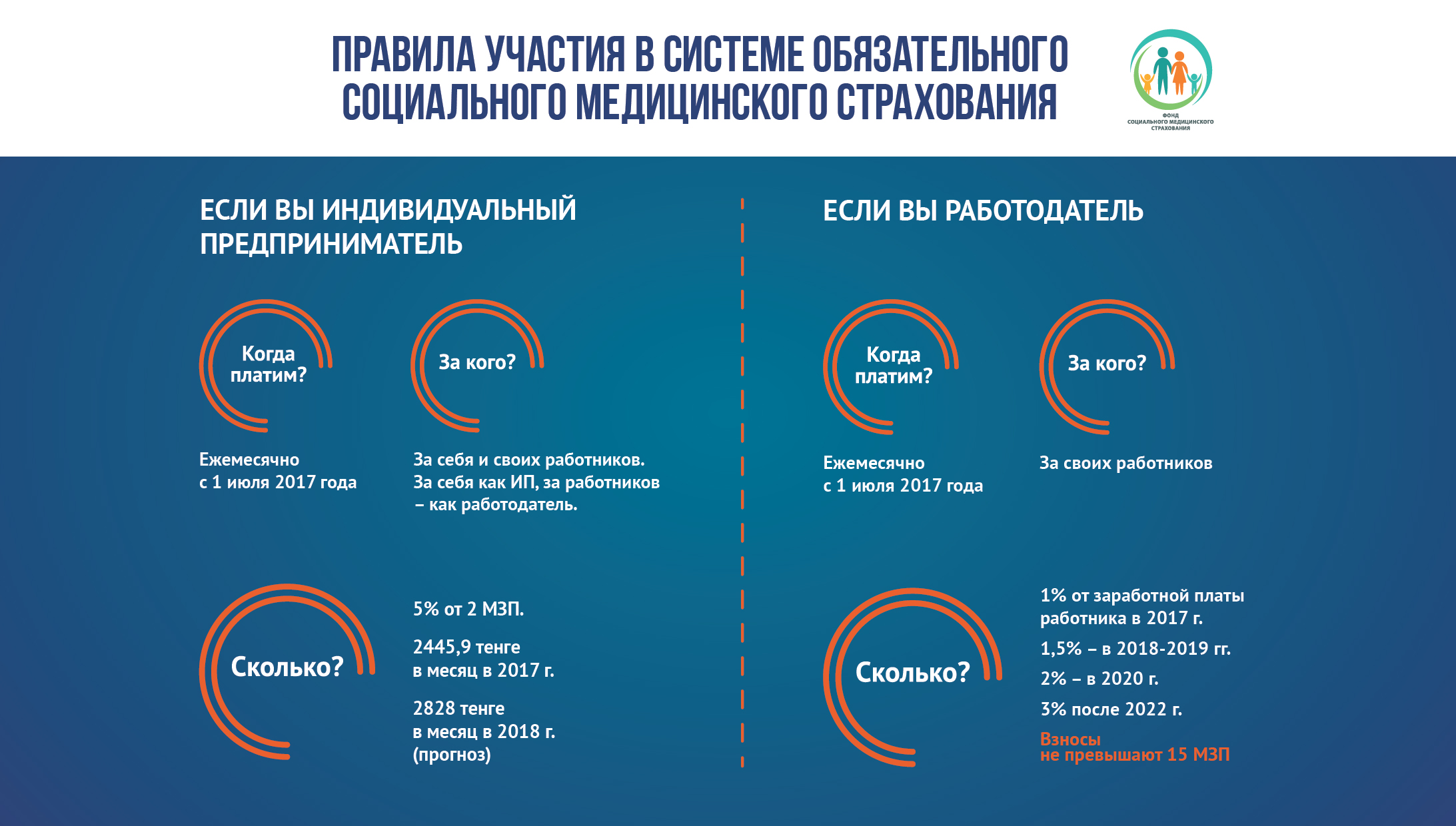 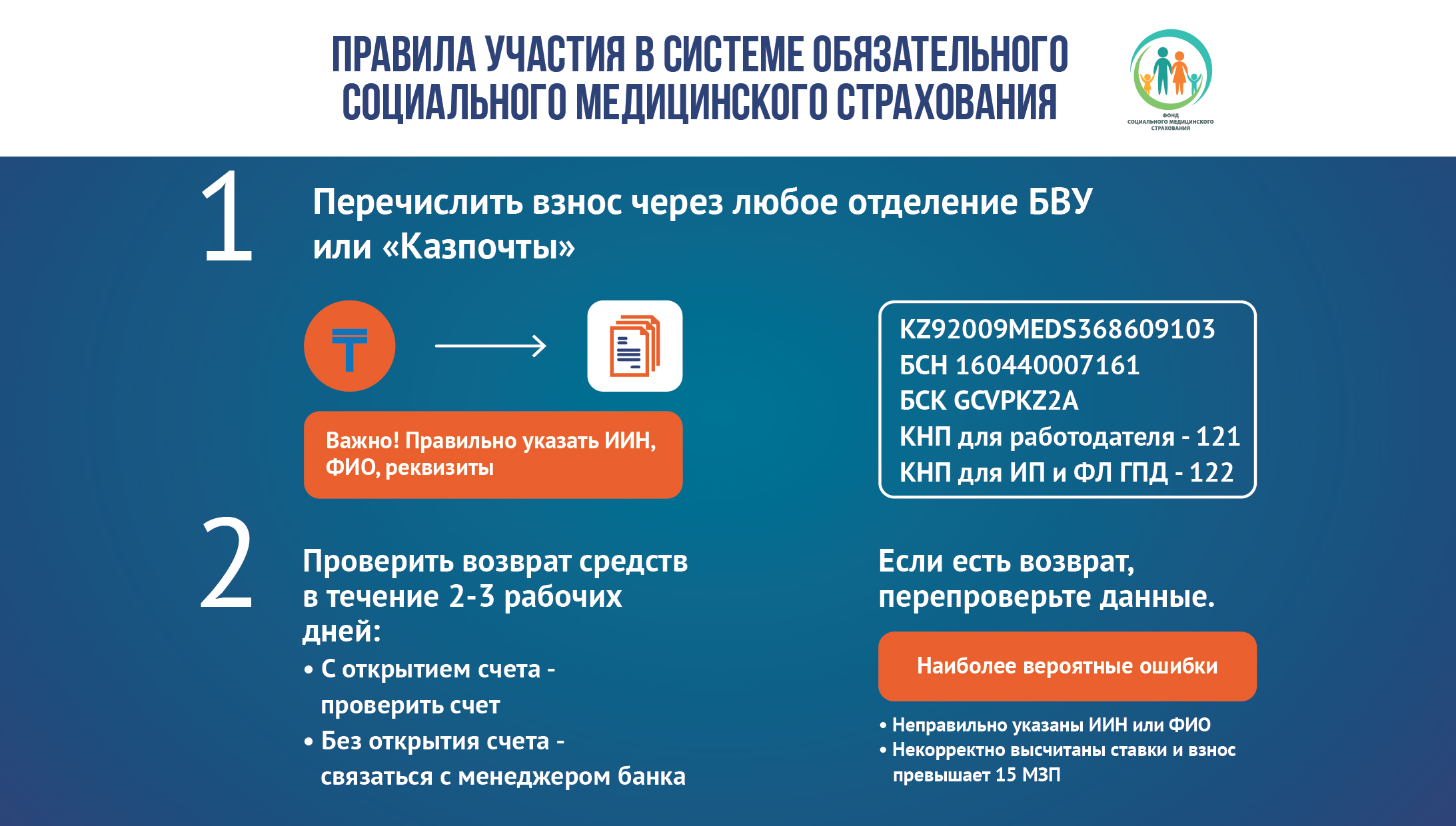 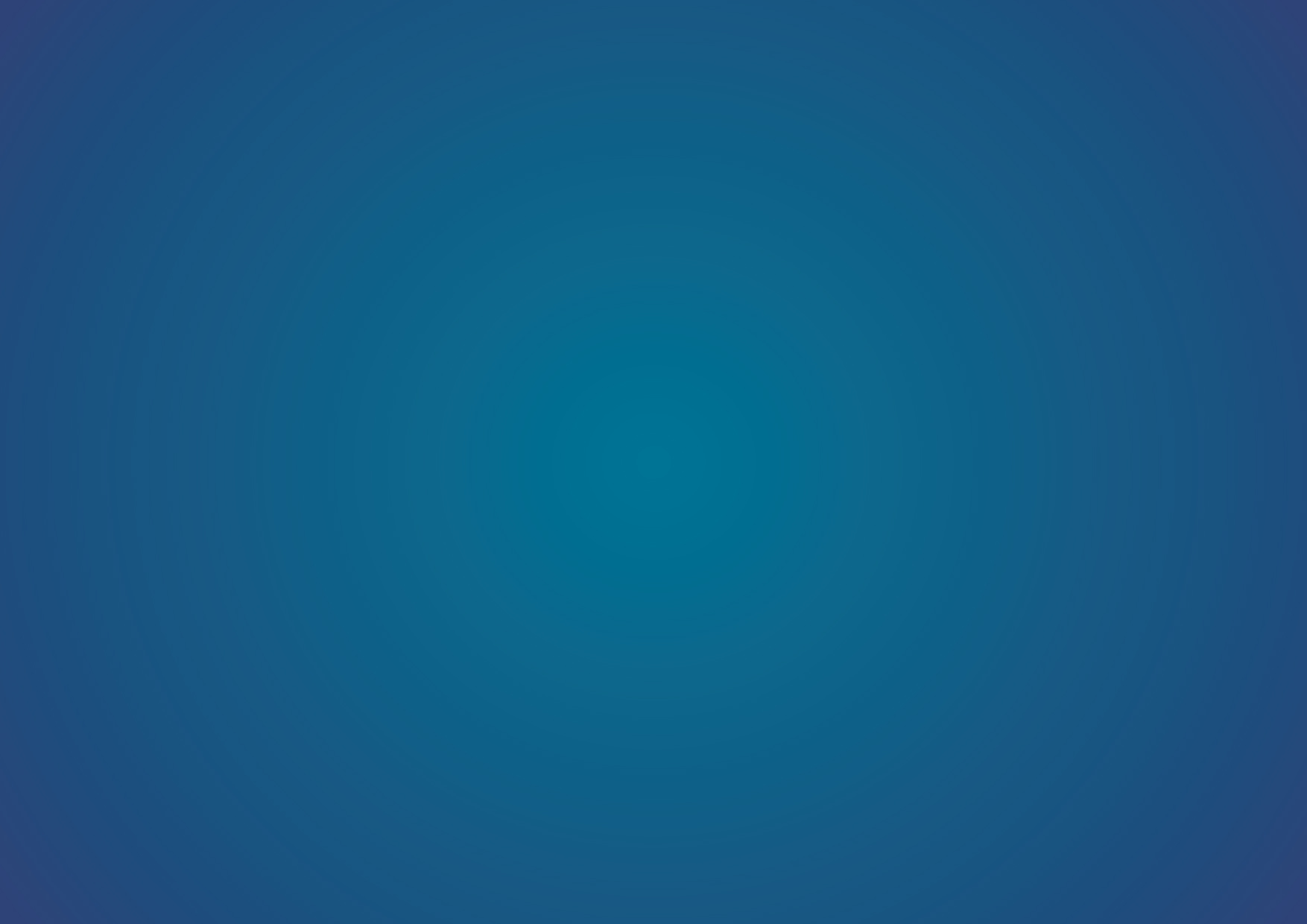 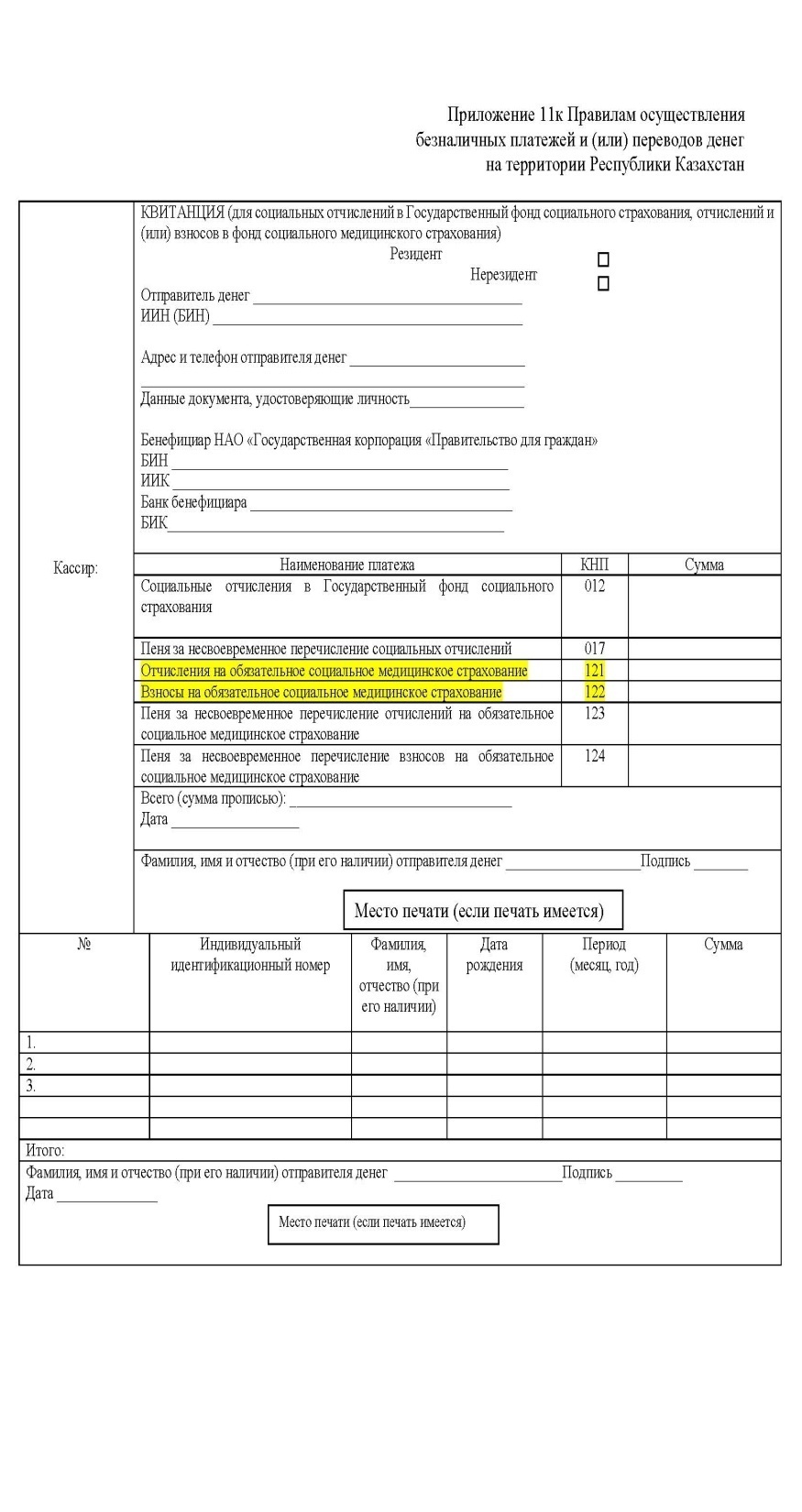 КВИТАНЦИЯ УСТАНОВЛЕННОЙ ФОРМЕ

ПРЕДОСТАВЯТ В ОТДЕЛЕНИЯХ БВУ И «КАЗПОЧТЫ»
КНП ПЛАТЕЛЬЩИКОВ
Минимальные требования для возможности работы в портале «Электронного правительства» (egov.kz)
1.Наличие Личного кабинета в портале «электронного правительства»;
2.Электронно- цифровая подпись (ЭЦП) с актуальным сроком действия;
3.Приложение NCALayer, установленное и запущенное на локальном компьютере пользователя.
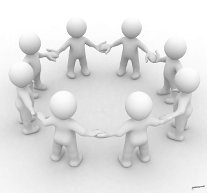 Вход в портал «электронного правительства» (egov.kz)
Пользователю необходимо пройти по следующей ссылке:
http://idp.egov.kz/idp/login?lvl=2&url=http%3А%2F%2Fegov.kz%2Fservices%2FP6.02%2F
Возможные варианты авторизации:
1.Логин /пароль;
2.ЭЦП;
3.ЭЦП на SIM –карте;
4.Одноразовый пароль.
Когда Ваш социальный статус не определен
Что нужно сделать:
Вам необходимо позаботиться о своем статусе!
1.Если Вы считаете себя безработным, и желаете встать на учет в качестве безработного, то Вам необходимо обратиться в Центр занятости населения, в ЦОН или а Акиму сельского округа по месту жительства.
2.Если Вы заняты в неформальном секторе экономики (частный  извоз, строительный бизнес,услуги,торговля и т.д.), то Вам
 необходимо зарегистрироваться
 в качестве ИП, Вам необходимо обратиться в налоговый орган по месту жительства,
 либо зарегистрироваться как непродуктивный
 самозанятый
 или Вам необходимо обратиться в Центр занятости населения, в ЦОН или к Акиму Вашего сельского округа по месту жительства.
Благодарю за внимание!